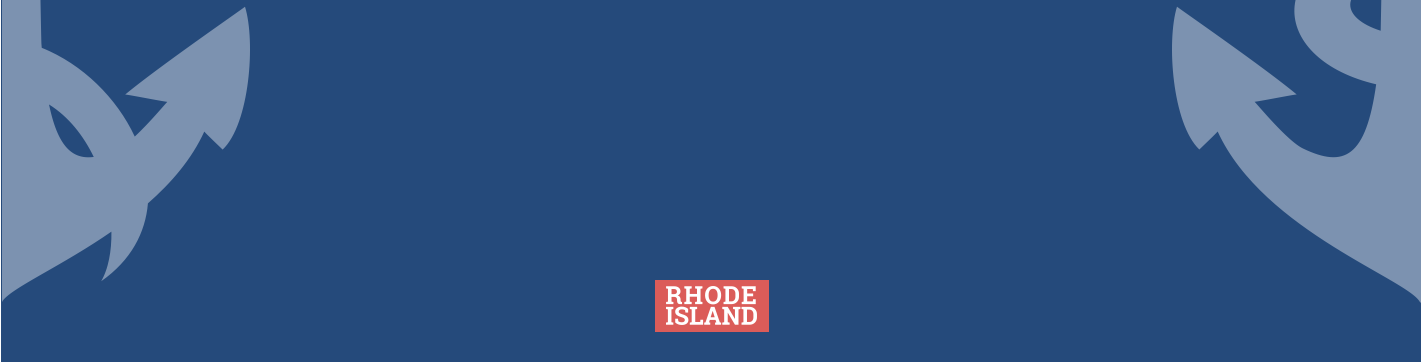 Readiness Courses
Rhode Island Department of Education
Context
Supporting Schools in Addressing a Long-Standing Problem
Too many students in Rhode Island are not graduating college ready. 



This problem starts long before students graduate.
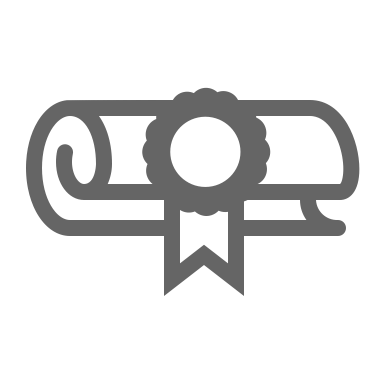 71% 
of college students in remediation don’t graduate
34%
earn a degree in 6 years
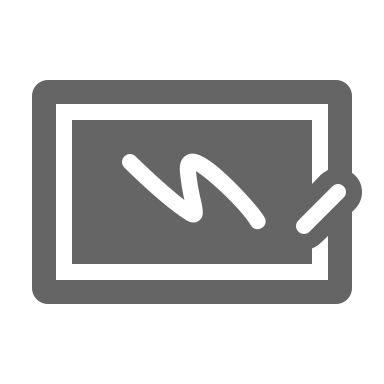 3 out of 4
8th graders are not proficient in Math
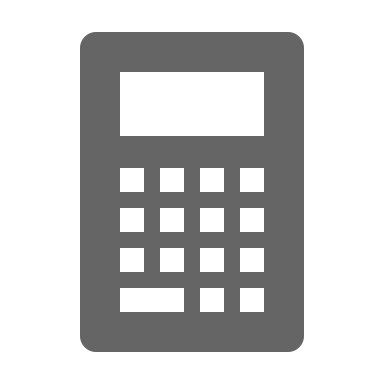 3
One Solution: Readiness Courses
An additional period of instruction focused on strengthening foundational skills in math and ELA 
“Readiness:” A different approach to remediation:
Focus on student-led discussions
Includes social-emotional learning
Teacher training (12 hours pre-course PD and bi-weekly coaching with a master teacher)
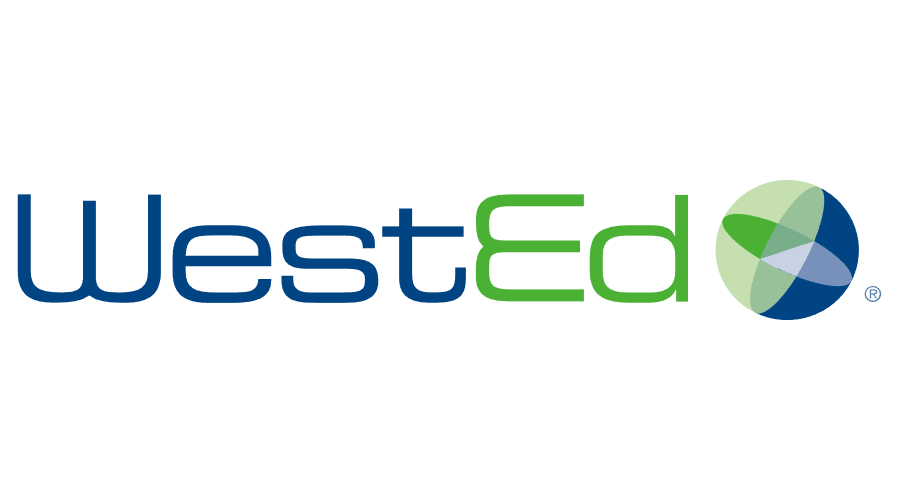 4
Summer 2020 Pilot: 8 Weeks of Instruction
8th Grade Math Readiness
8th Grade ELA Readiness
15 
percentage point increase
Significant increases in rubrics of conceptual knowledge, use of metacognitive strategies and reader identity.
12th Grade College Math Readiness
12th Grade College ELA Readiness
Significant increases in rubrics of conceptual knowledge, use of metacognitive strategies and reader identity.
50 SAT Points
5
[Speaker Notes: ELA students showed statistically significant growth on rubrics of reader identity, reading comprehension, and use of metacognitive strategies​]
Summer 2020 Pilot: 8 Weeks of Instruction
“My son has never been this engaged in reading and “school” assignments. He loved Trevor Noah's book and talked about it regularly. There were even several times we listened to it together on audible. I have never been this successful in helping him engage in a book in quite this way. I cannot thank you enough.” -12th Grade ELA Parent
“I was able to understand how these concepts of math that I learned are used in the real world especially factors that  I will use in the future.”-8th grade Math Student
“Students are doing better at communication with each other, they’re explaining their answers better, collaborating better – if they are articulating what they did or how they did it, they are showing depth of knowledge of the content.”- 12th grade Math Teacher
“This course was designed with student learning at the forefront. It has been an absolute pleasure teaching this book to this group of students.. It has inspired many deep conversations and I think has really moved this group forward for next fall.” 9th grade ELA Teacher
6
[Speaker Notes: Over 85% say they have enough support from their teacher, they felt encouraged by teachers to share their thoughts 

“This course was designed with student learning at the forefront. It has been an absolute pleasure teaching this book to this group of students. The journey of the novel itself, coupled with the engaging supplemental materials has been amazing. It has inspired many deep conversations and I think has really moved this group forward for the fall of their 9th grade year. It was extremely helpful to have common language from week 1, and formed a solid foundation for the whole unit.” ---Joy Reading Teacher via Padlet 

“The biggest benefit was learning new math that was never taught to me before. Also refreshing my mind when math that I have forgotten.”-Johana Hernandez


“[Biggest benefit was] learning more about the affects of racism and colorism and how it impacts us.- Alida Grim via survey]
Course Offerings for School Year 21-22
Course Details
Middle Schools
Semester-long elective courses to be offered in Fall 2021 and Spring 2022
Taught by one of the teachers at your school 
12 hours of pre-course PD (Dates XXX)
Optional Bi-weekly coaching
Curriculum and detailed lesson plans provided by WestEd
Combines group sessions with an adaptive platform called RealizeIT
8th Grade Math Readiness
High Schools
12th Grade College Math Readiness
12th Grade College ELA Readiness
8
[Speaker Notes: Over 85% say they have enough support from their teacher, they felt encouraged by teachers to share their thoughts 

“This course was designed with student learning at the forefront. It has been an absolute pleasure teaching this book to this group of students. The journey of the novel itself, coupled with the engaging supplemental materials has been amazing. It has inspired many deep conversations and I think has really moved this group forward for the fall of their 9th grade year. It was extremely helpful to have common language from week 1, and formed a solid foundation for the whole unit.” ---Joy Reading Teacher via Padlet 

“The biggest benefit was learning new math that was never taught to me before. Also refreshing my mind when math that I have forgotten.”-Johana Hernandez


“[Biggest benefit was] learning more about the affects of racism and colorism and how it impacts us.- Alida Grim via survey]
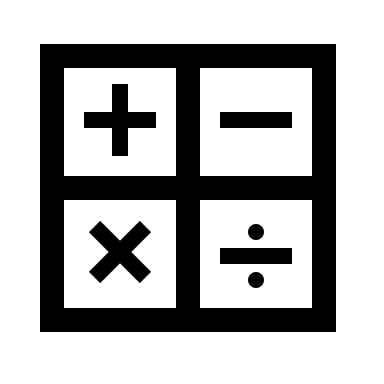 8th Grade Math Readiness Course
Recommended for students who are testing 4-1 levels behind grade level 
Strengthens and reinforces 6th, 7th, and 8th grade (pre-algebra) standards to prepare students for Algebra I
Based on a 45-minute daily class but WestEd can work with schools to adjust curriculum to your schedule 
Gates Grand Challenge for Algebra I: 
Opportunities to engage in PD and coaching specifically around supporting MLLs in the course
9
[Speaker Notes: Over 85% say they have enough support from their teacher, they felt encouraged by teachers to share their thoughts 

“This course was designed with student learning at the forefront. It has been an absolute pleasure teaching this book to this group of students. The journey of the novel itself, coupled with the engaging supplemental materials has been amazing. It has inspired many deep conversations and I think has really moved this group forward for the fall of their 9th grade year. It was extremely helpful to have common language from week 1, and formed a solid foundation for the whole unit.” ---Joy Reading Teacher via Padlet 

“The biggest benefit was learning new math that was never taught to me before. Also refreshing my mind when math that I have forgotten.”-Johana Hernandez


“[Biggest benefit was] learning more about the affects of racism and colorism and how it impacts us.- Alida Grim via survey]
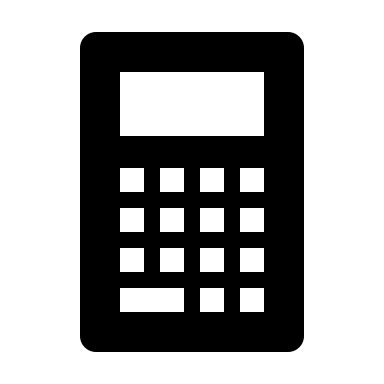 College Math Readiness Course
Recommended for students who are testing 4-0 levels behind grade level, grade 11 or 12
Based on skills covered by URI/RIC Place for Success Placement Exam
Agreement with RIC, CCRI, and URI to use test results for student placement in freshman math 
Student-led collaboration sessions around solving practical problems 
Based on a 55-minute daily class but WestEd can work with schools to adjust curriculum to your schedule
10
[Speaker Notes: Over 85% say they have enough support from their teacher, they felt encouraged by teachers to share their thoughts 

“This course was designed with student learning at the forefront. It has been an absolute pleasure teaching this book to this group of students. The journey of the novel itself, coupled with the engaging supplemental materials has been amazing. It has inspired many deep conversations and I think has really moved this group forward for the fall of their 9th grade year. It was extremely helpful to have common language from week 1, and formed a solid foundation for the whole unit.” ---Joy Reading Teacher via Padlet 

“The biggest benefit was learning new math that was never taught to me before. Also refreshing my mind when math that I have forgotten.”-Johana Hernandez


“[Biggest benefit was] learning more about the affects of racism and colorism and how it impacts us.- Alida Grim via survey]
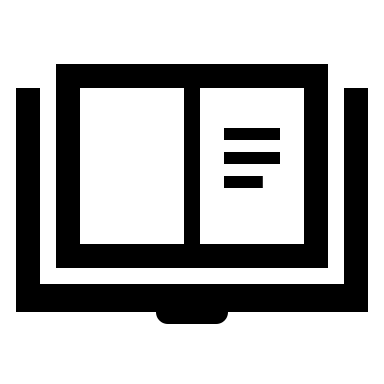 College ELA Readiness Course
Recommended for students who are testing 5-0 levels behind grade level, grade 11 or 12; MLLs level 3+
Aligned to CCRI’s Critical Reading for College Success course 
Finalizing agreement with CCRI to use performance in Readiness Course as one of multiple measures to place student directly into credit bearing classes
Focuses on reading comprehension skills to tackle college-level texts
Text-based discussions around race and identity 
Based on a 55-minute daily class but WestEd can work with schools to adjust curriculum to your schedule
11
[Speaker Notes: Over 85% say they have enough support from their teacher, they felt encouraged by teachers to share their thoughts 

“This course was designed with student learning at the forefront. It has been an absolute pleasure teaching this book to this group of students. The journey of the novel itself, coupled with the engaging supplemental materials has been amazing. It has inspired many deep conversations and I think has really moved this group forward for the fall of their 9th grade year. It was extremely helpful to have common language from week 1, and formed a solid foundation for the whole unit.” ---Joy Reading Teacher via Padlet 

“The biggest benefit was learning new math that was never taught to me before. Also refreshing my mind when math that I have forgotten.”-Johana Hernandez


“[Biggest benefit was] learning more about the affects of racism and colorism and how it impacts us.- Alida Grim via survey]
Next Steps
Requirements for All Parties
13
Next Steps
May 24-26: After this call, RIDE will send a follow up email with sample course materials
June 11th:  SCHOOLS formally commit via email and indicate how many sections you will offer of each course 
June 18th: RIDE sends the MOA for the project to the DISTRICT 
June 25th: DISTRICT Returns signed MOA; SCHOOLS sends the name of teacher for each course 
August XXX: Teachers complete pre-course PD
14
[Speaker Notes: Over 85% say they have enough support from their teacher, they felt encouraged by teachers to share their thoughts 

“This course was designed with student learning at the forefront. It has been an absolute pleasure teaching this book to this group of students. The journey of the novel itself, coupled with the engaging supplemental materials has been amazing. It has inspired many deep conversations and I think has really moved this group forward for the fall of their 9th grade year. It was extremely helpful to have common language from week 1, and formed a solid foundation for the whole unit.” ---Joy Reading Teacher via Padlet 

“The biggest benefit was learning new math that was never taught to me before. Also refreshing my mind when math that I have forgotten.”-Johana Hernandez


“[Biggest benefit was] learning more about the affects of racism and colorism and how it impacts us.- Alida Grim via survey]
Alternative Option
If you are unable to participate at this time, you can let your students know that they can take the 8-week versions of all three courses for free this summer through RIDE’s All Course Network 

Students Register Here: https://enrollri.force.com/Courses/courses_sitelogin
15
[Speaker Notes: Over 85% say they have enough support from their teacher, they felt encouraged by teachers to share their thoughts 

“This course was designed with student learning at the forefront. It has been an absolute pleasure teaching this book to this group of students. The journey of the novel itself, coupled with the engaging supplemental materials has been amazing. It has inspired many deep conversations and I think has really moved this group forward for the fall of their 9th grade year. It was extremely helpful to have common language from week 1, and formed a solid foundation for the whole unit.” ---Joy Reading Teacher via Padlet 

“The biggest benefit was learning new math that was never taught to me before. Also refreshing my mind when math that I have forgotten.”-Johana Hernandez


“[Biggest benefit was] learning more about the affects of racism and colorism and how it impacts us.- Alida Grim via survey]
Thank You
If you have more questions, please reach out to coral.flanagan@ride.ri.gov
Informational Meeting
Monday May 24th from 3:30-4:30 pm (Middle Schools) 
Wednesday May 26th from 3:30-4:30 pm (High Schools)